What  is  the church?
Matthew 16:13-18
When Jesus came to the region of Caesarea Philippi, he asked his disciples, “Who do people say the Son of Man is?” They replied, “Some say John the Baptist; others say Elijah; and still others, Jeremiah or one of the prophets.” “But what about you?” he asked. “Who do you say I am?” Simon Peter answered, “You are the Christ, the Son of the living God.” Jesus replied, “Blessed are you, Simon son of Jonah, for this was not revealed to you by man, but by my Father in heaven. And I tell you that you are Peter, and on this rock I will build my church, and the gates of Hades will not overcome it.
Matthew 16:13-18
When Jesus came to the region of Caesarea Philippi, he asked his disciples, “Who do people say the Son of Man is?” They replied, “Some say John the Baptist; others say Elijah; and still others, Jeremiah or one of the prophets.” “But what about you?” he asked. “Who do you say I am?” Simon Peter answered, “You are the Christ, the Son of the living God.” Jesus replied, “Blessed are you, Simon son of Jonah, for this was not revealed to you by man, but by my Father in heaven. And I tell you that you are Peter, and on this rock I will build my church, and the gates of Hades will not overcome it.
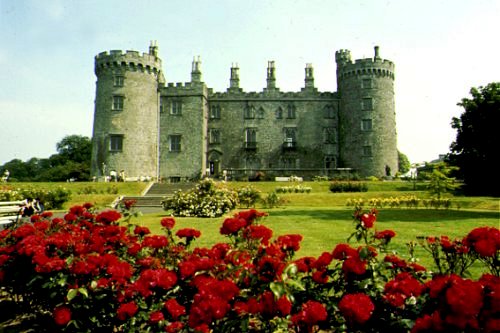 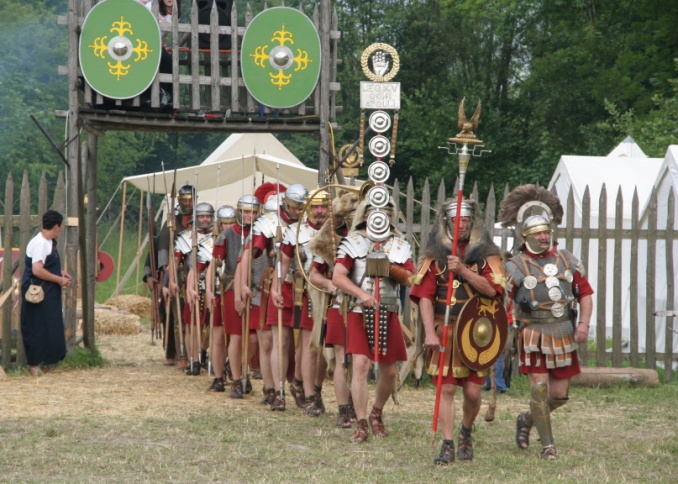 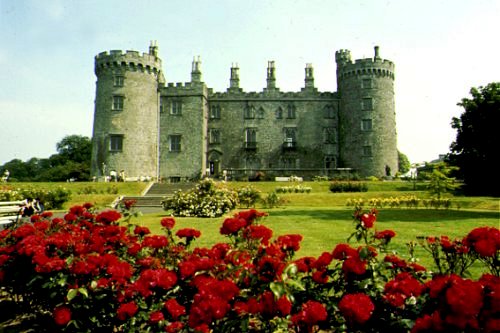 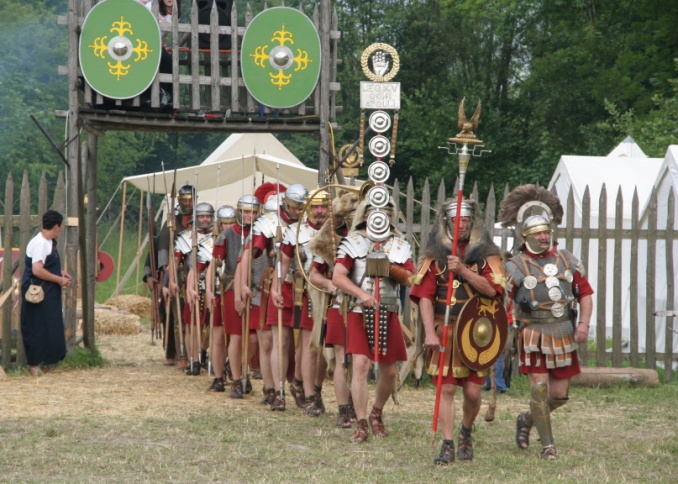 The fortifications of Satan’s stronghold can’t withstand the mighty army of God!
I. What the Church is Not!
I. What the Church is Not!
A.  It is not this building.
I. What the Church is Not!
A.  It is not this building.
B.  It is not the worship service.
I. What the Church is Not!
A.  It is not this building.
B.  It is not the worship service.
C.  It is not me! Or an institution!
I. What the Church is Not!
C.  It is not me! Or an institution!
	1.    The clergy represent God.
I. What the Church is Not!
C.  It is not me! Or an institution!
	1.    The clergy represent God.
	2. Ordination is passed on 	through the generations.
I. What the Church is Not!
C.  It is not me! Or an institution!
	1.    The clergy represent God.
	2. Ordination is passed on 	through the generations.
	3. Clergy have exclusive minis-	tries as priests of God.
I. What the Church is Not!
C.  It is not me! Or an institution!
	1.    The clergy represent God.
	2. Ordination is passed on 	through the generations.
	3. Clergy have exclusive minis-	tries as priests of God.
	4.  Clergy control ministry.
I. What the Church is Not!
C.  It is not me! Or an institution!
	5. Operate under a chain of 	command.
I. What the Church is Not!
C.  It is not me! Or an institution!
	5. Operate under a chain of 	command.
	6. Their scriptural authority is 	canon law.
I. What the Church is Not!
C.  It is not me! Or an institution!
	5. Operate under a chain of 	command.
	6. Their scriptural authority is 	canon law.
	7.  Tend to focus on a charismatic 	leader or preacher.
I. What the Church is Not!
II. What the Church Is!
II. What the Church Is!
A.  The original word.
	1. Church * = an assembly, those 	called out from a group for a 	purpose.



* ἐκκλησία
II. What the Church Is!
A.  The original word.
	2.  God’s house.
Ephesians 2:19-20 - you are no longer foreigners and aliens, but fellow citizens with God’s people and members of God’s household, built on the foundation of the apostles and prophets, with Christ Jesus himself as the chief cornerstone.
Hebrews 3:6 - Christ is faithful as a son over God’s house. And we are his house, if we hold on to our courage and the hpe of which we boast.
II. What the Church Is!
A.  The original word.
	2.  God’s house.
I Peter 2:5 - ﻿ you also, like living stones, are being built into a spiritual house to be a holy priesthood, offering spiritual sacrifices acceptable to God through Jesus Christ.
II. What the Church Is!
A.  The original word.
	3.  God’s temple.
I Corinthians 3:16 - Don’t you know that you yourselves are God’s temple and that God’s Spirit lives in you.
I Corinthians 6:19 - Do you not know that your body is a temple of the Holy Spirit, who is in you, whom you have received from God?
II. What the Church Is!
A.  The original word.
	4. We are living stones in this 	house.
I Peter 2:5 - you also, like living stones, are being built into a spiritual house to be a holy priesthood, offering spiritual sacrifices acceptable to God through Jesus Christ.
II. What the Church Is!
A.  The original word.
B. How was this word used in the 	New Testament?
II. What the Church Is!
B. How was this word used in the 	New Testament?
	1.  A secular crowd.
Acts 19:32 - The assembly was in confusion: Some were shouting one thing, some another. Most of the people did not even know why they were there.
II. What the Church Is!
B. How was this word used in the 	New Testament?
	1.  A secular crowd.
Acts 19:32 - The assembly was in confusion: Some were shouting one thing, some another. Most of the people did not even know why they were there.
Acts 19:39 - If there is anything further you want to bring up, it must be settled in a legal assembly.
II. What the Church Is!
B. How was this word used in the 	New Testament?
	2. The body throughout the world.
Galatians 1:13 - For you have heard of my previous way of life in Judaism, how intensely I persecuted the church of God and tried to destroy it.
II. What the Church Is!
B. How was this word used in the 	New Testament?
	2. The body throughout the world.
Galatians 1:13 - For you have heard of my previous way of life in Judaism, how intensely I persecuted the church of God and tried to destroy it.
Ephesians 5:23 - For the husband is the head of the wife as Christ is the head of the church, his body, of which he is the Savior.
II. What the Church Is!
B. How was this word used in the 	New Testament?
	2. The body throughout the world.
Hebrews 12:22-23 - You have come to thousands upon thousands of angels in joyful assembly, to the church of the firstborn, whose names are written in heaven.
II. What the Church Is!
B. How was this word used in the 	New Testament?
	3.  The church of a city.
Acts 13:1 - In the church at Antioch there were prophets and teachers.
II. What the Church Is!
B. How was this word used in the 	New Testament?
	3.  The church of a city.
Acts 13:1 - In the church at Antioch there were prophets and teachers.
I Corinthians 1:2 - To the church of God in Corinth . . .
II. What the Church Is!
B. How was this word used in the 	New Testament?
	3.  The church of a city.
Acts 13:1 - In the church at Antioch there were prophets and teachers.
I Corinthians 1:2 - To the church of God in Corinth . . .
Acts 8:1 - On that day a great persecution broke out against the church at Jerusalem
II. What the Church Is!
B. How was this word used in the 	New Testament?
	3.  The church of a city.
Acts 13:1 - In the church at Antioch there were prophets and teachers.
I Corinthians 1:2 - To the church of God in Corinth 
Acts 8:1 - On that day a great persecution broke out against the church at Jerusalem . . .
Revelation 2:1 - “To the angel” of the church in Ephesus.
II. What the Church Is!
B. How was this word used in the 	New Testament?
	4.  A local congregation.
Romans 16:5 - Greet also the church that meets at their house.
II. What the Church Is!
B. How was this word used in the 	New Testament?
	4.  A local congregation.
Romans 16:5 - Greet also the church that meets at their house.
Colossians 4:15 - Give my greetings to the brothers at Laodicea, and to Nympha and the church in her house.
II. What the Church Is!
C.  So - the church is you & me!
II. What the Church Is!
C.  So - the church is you & me!
	1.  Together or separate.
II. What the Church Is!
C.  So - the church is you & me!
	1.  Together or separate.
	2.  Meeting in this building or not.
II. What the Church Is!
C.  So - the church is you & me!
	1.  Together or separate.
	2.  Meeting in this building or not.
	3. We don’t have to be a 	corporation.
II. What the Church Is!
C.  So - the church is you & me!
	4.  We are called:
		a.  Saints * = those who 		have been set apart from 		the world - holy ones.
Romans 1:7 - To all in Rome who are loved by God and called to be saints.

* ἅγιος
II. What the Church Is!
C.  So - the church is you & me!
	4.  We are called:
		b.  The Way * = God’s way in 			contrast to the way of the 		world.
Acts 24:22 - Then Felix, who was well acquainted with the Way, adjourned the proceedings.
* τη̂ς  ὁδου
II. What the Church Is!
C.  So - the church is you & me!
	5. The church obeyed & served 	God by:
		a. By witnessing to the world.
Acts 8:4 - Those who had been scattered 	preached the word wherever they went.
II. What the Church Is!
C.  So - the church is you & me!
	5. The church obeyed & served 	God by:
		b.  Baptizing.
Acts 2:40-41 - With many other words he warned them; and he pleaded with them, “Save yourselves from this corrupt generation.” Those who accepted his message were baptized, and about three thousand were added to their number that day.
II. What the Church Is!
C.  So - the church is you & me!
	5. The church obeyed & served 	God by:
		c.  Making Disciples.
Acts 2:42 - They devoted themselves to the apostles’ teaching and to the fellowship, to the breaking of bread and to prayer.
II. What the Church Is!
C.  So - the church is you & me!
	5. The church obeyed & served 	God by:
		d.  Agreeing with mind & heart.
II Corinthians 13:11 - Aim for perfection, listen to my appeal, be of one mind, live in peace.
II. What the Church Is!
C.  So - the church is you & me!
	5. The church obeyed & served 	God by:
		e. Encouraging, teaching & 			supporting.
I Thessalonians 5:11 - Therefore encourage one another and build each other up.
II. What the Church Is!
C.  So - the church is you & me!
	5. The church obeyed & served 	God by:
		f.  Helping the needy.
Acts 2:44-45 - All the believers were together and had everything in common. Selling their possessions and goods, they gave to anyone as he had need.
The Church:
1. The body of Christ.
2. The family of God.
3. The Way of truth.
4. The kingdom on earth; the Lord’s rule in our hearts!